Gezonde voeding in de kinderopvang
Uitgangspunten nieuwe actieve voedingsdriehoek
Uitgangspunten

Eet in verhouding meer plantaardige dan dierlijke voeding.  
Vermijd ultra bewerkte voeding  zoveel mogelijk. 
Verspil geen voeding en matig je consumptie.
Wat is het verschil met de vroegere voedingsdriehoek
Er is een afzonderlijke bewegingsdriehoek.
De voedingsdriehoek staat op zijn kop.
Er wordt gewerkt met kleurcodes die de gezondheidseffecten weerspiegelen.
Er staan geen porties meer in.
Hij houdt niet alleen rekening met gezond eten, maar ook met de impact van het voedingspatroon op het milieu.
Men richt zich naar algemene publiek vanaf 1 jaar.
De actieve voedingsdriehoek maakt plaats voor de voedingsdriehoek en bewegingsdriekhoek
Vegetarische vervangproducten staan niet meer samen. Reden? Verschillend gezondheidseffect.
Plantaardige oliën staan niet meer samen met boter. Reden? Verschillend gezondheidseffect.
Meer nadruk op noten.
Duidelijke visie over ultrabewerkte voedingsmiddelen= aparte rode bol.
Meer plantaardige voeding.
Verspil geen voedsel en matig de consumptie.
Voor wie: vanaf leeftijd 1 jaar
Voedingsdriehoek         en    bewegingsdriehoek
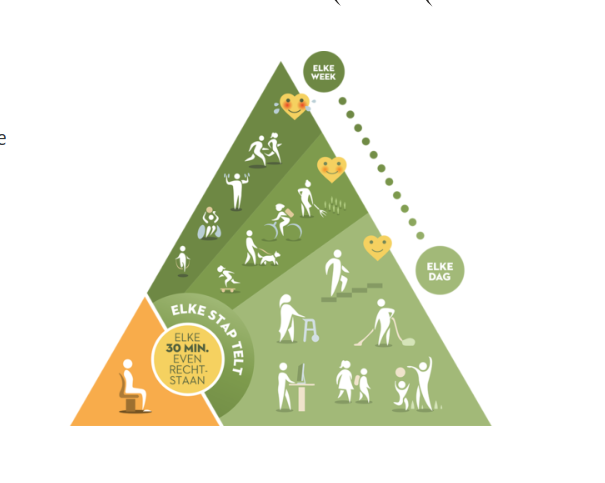 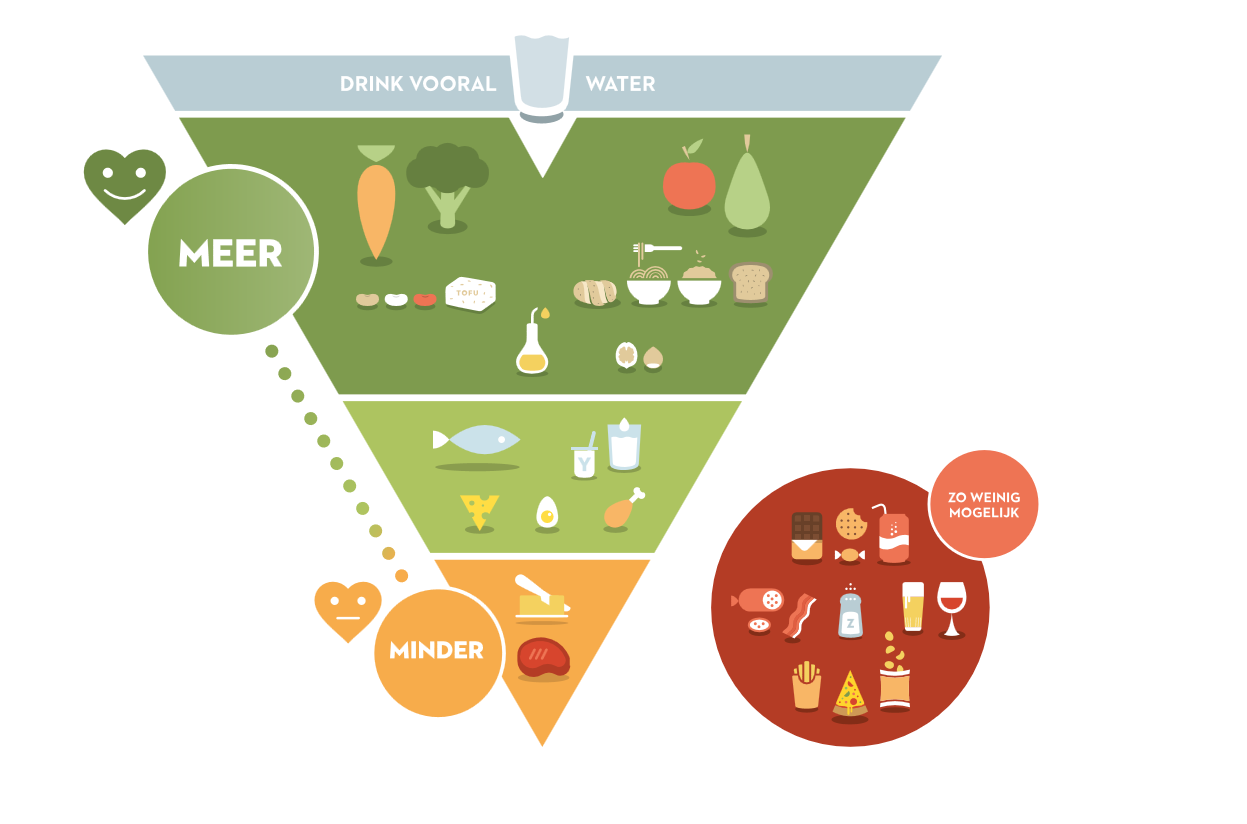 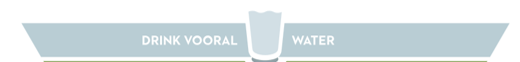 Voorkeur water: kraantjeswater, bronwater, mineraalwater (plat of bruisend)

Gearomatiseerde waters zonder toevoeging van suiker en of/zoetstof
Dranken op basis van groenten
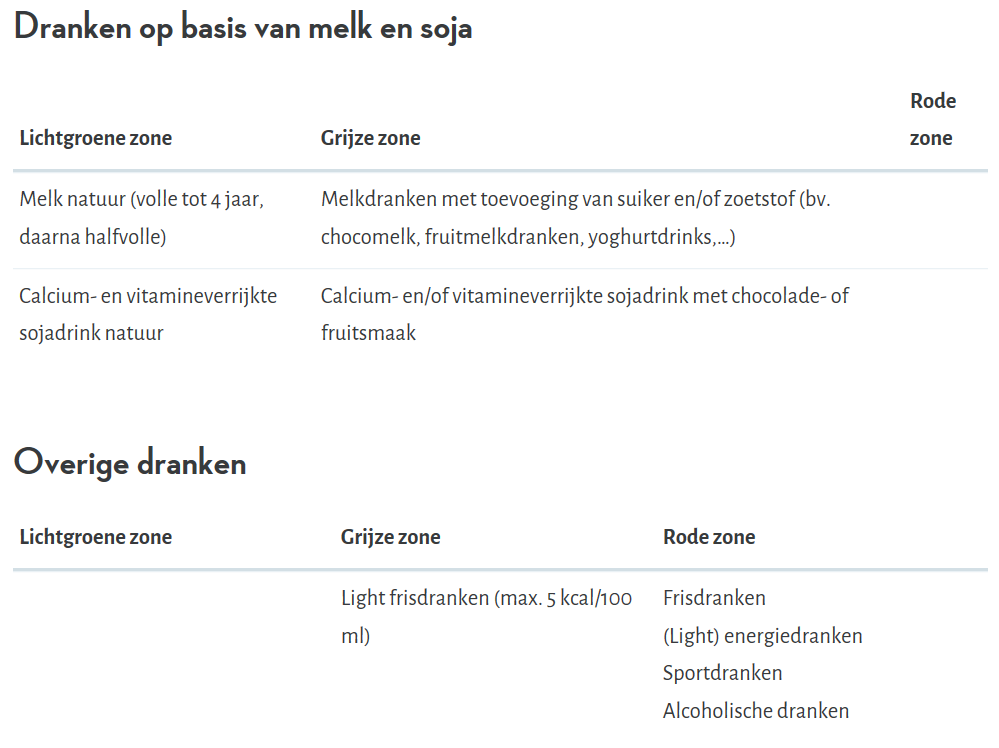 Brood, beschuit, ontbijtgranen
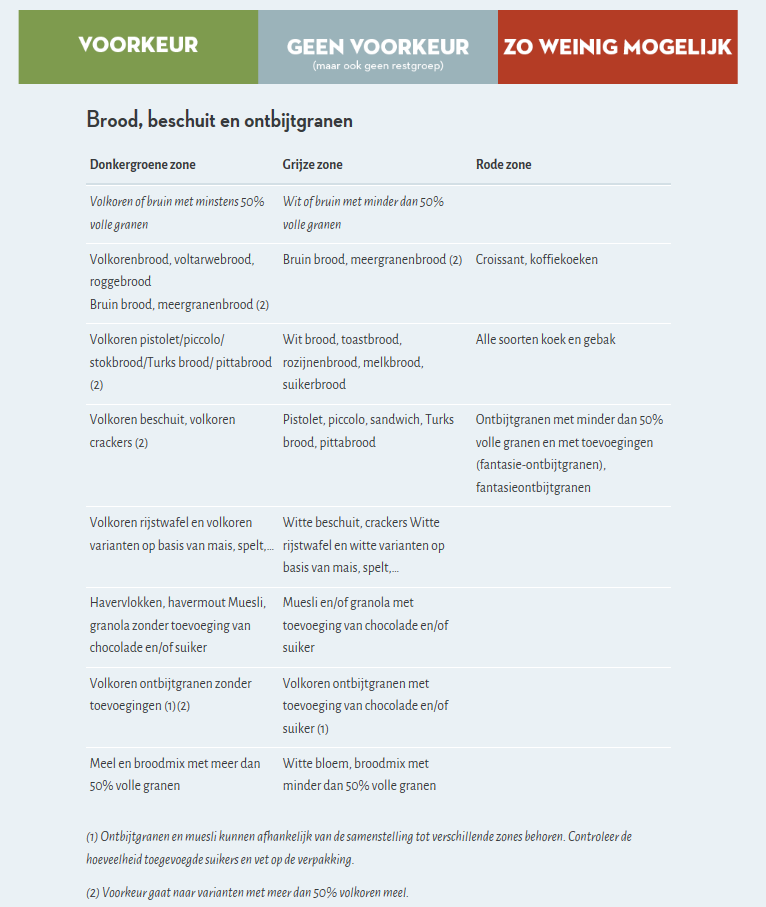 Graanproducten
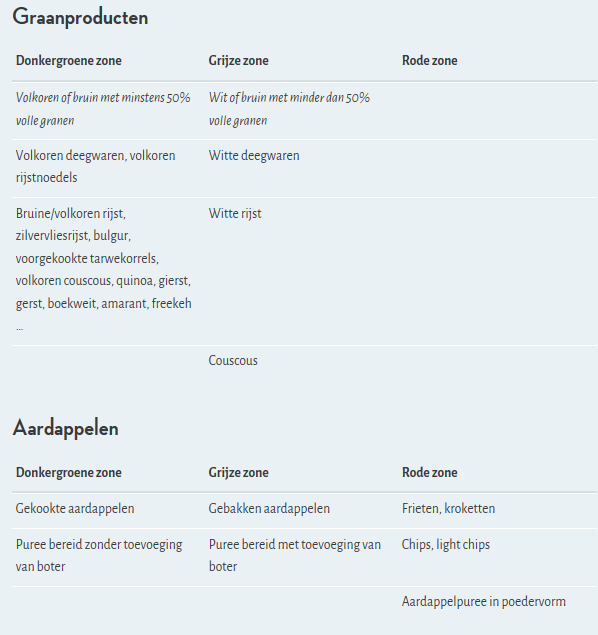 Aardappelen
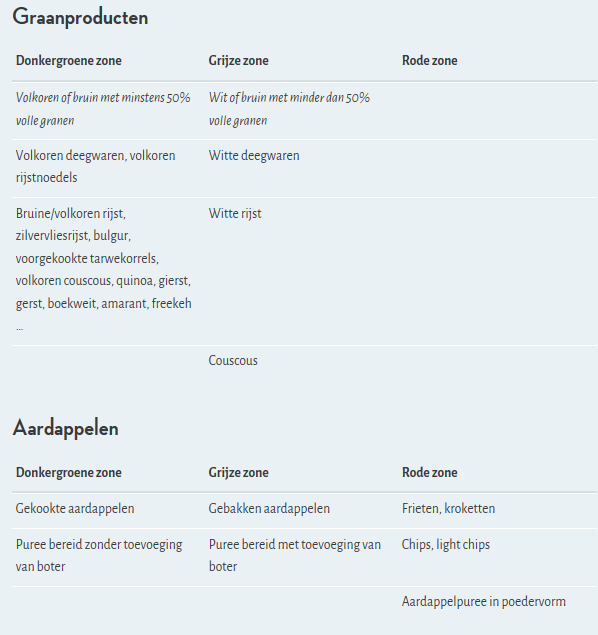 Groenten
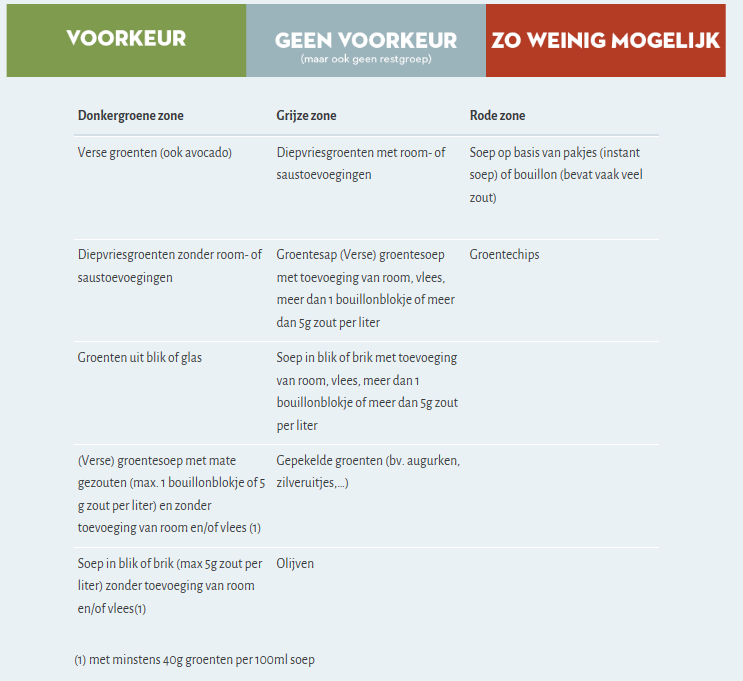 Fruit
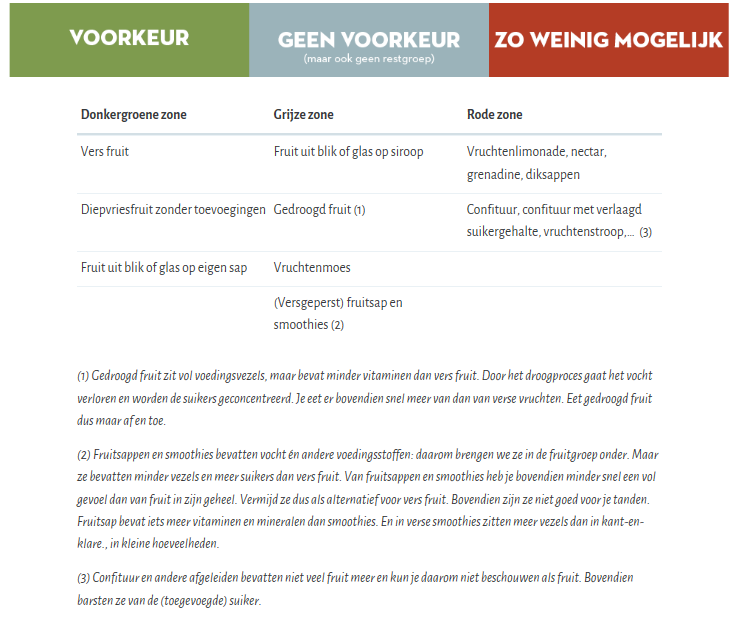 Noten en zaden
Peulvruchten en vleesvervangers
Vetstoffen
Vetstoffen
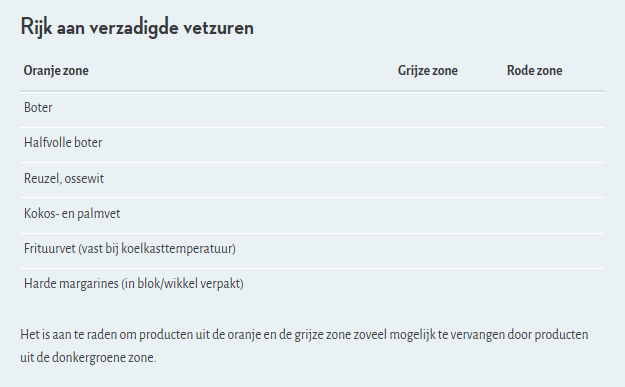 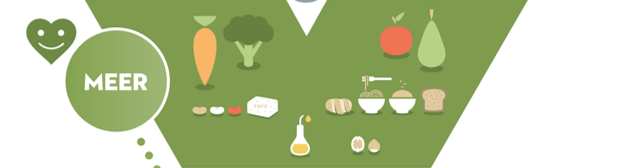 En voor onze doelgroep?

Kies liever geen wit, maar bruin brood. 
Het is niet aan te raden jonge kinderen een te vezelrijke voeding te geven. Hierdoor wordt het volume te groot en bestaat het gevaar dat ze te weinig eten waardoor ze te weinig energie, macro – en micronutriënten innemen.
Kinderen hebben extra vetten nodig tot de leeftijd van 4 jaar. 

Geef enkel noten in gemalen vorm of als pasta tot 4 jaar (verstikkingsgevaar).
Kaas
Vis
Vlees
Melkproducten
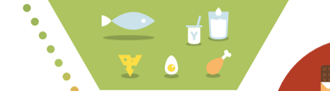 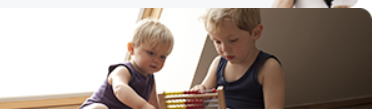 En voor onze doelgroep

Kinderen krijgen bij voorkeur een aangepaste melkvoeding tot 
de leeftijd van 3 jaar. 
Tussen de leeftijd van 3 tot 4 jaar krijgt een kind volle melk. 
Vanaf de leeftijd van 4jaar geniet halfvolle melk de voorkeur.
Restgroep
En wat met voeding uit de restgroep?
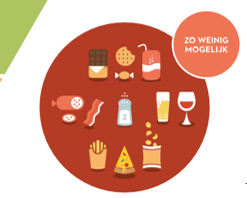 Verbied ze niet, maar leer het kind er mee omgaan: 
af en toe in kleine porties.

Als kinderbegeleider, heb je een voorbeeldfunctie.